HandoffsSNS Resident Training Course
The Need for Safer Transitions of Care
Medical errors result in ~98,000 deaths/year in the U.S.
Communication errors cited in nearly 65% of sentinel events
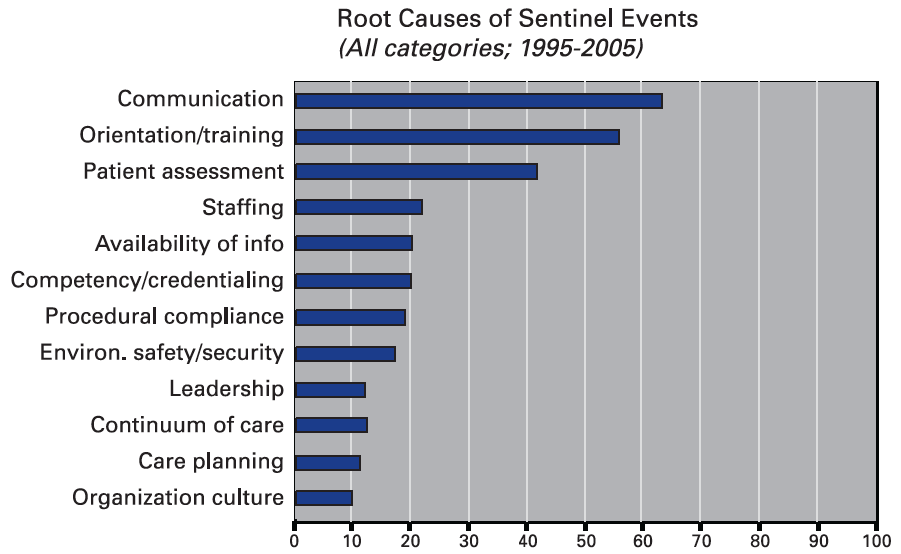 Sentinel event = preventable adverse events that result in serious injury or death
Joint Commission’s
Annual Report on Quality
and Safety 2007
The Need for Safer Transitions of Care
43% or surgical adverse events attributed to communication errors
Handoff error or clinician shift change implicated in 66% of these
Gawande et al.
Surgery 133:614-21
2003
Handoffs and Their Importance
Handoff: definitions
Verbal and written communications between healthcare professionals as they transition between work shifts
Transfer of primary responsibility of patient care to another person

Cross-coverage is an independent predictor of potentially preventable adverse events
Burton MC et al.  J Hosp Med 5:547-52, 2010
Van Eaton et al.  J Am Coll Surg  200:538-45, 2005
Modifiable Factors in Deficient Handoffs
Background noise or activity
Disorganized communication
Too much/too little information
Failure to communicate high-risk status
Incomplete transition of responsibility
Hierarchical barriers
Junior residents reluctant to hand work off to seniors
Mismatch of information conveyed
Differing levels of resident experience/seniority
Differing expectations by provider type
Communication Breakdown
Speaker: overestimates how well the message is understood
Listener: failure to listen
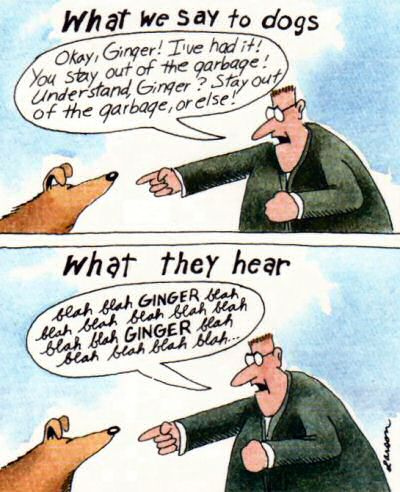 Pham JC et al.  Ann Rev Med 63:447-63, 2012
Emphasis: Transition of Responsibility
After finishing a case in the evening, an attending comes to round in the ICU and asks the night float about a CT on a patient that s/he is covering.

     “I’m sorry, that’s not my patient” is not acceptable!

Handoffs transfer professional responsibility of patients in addition to informational content.
Improving Handoffs: Why Now?
The rate of preventable adverse events remains unacceptably high
Conventional, non-standardized handoffs anticipated only 42% of overnight adverse events on surgical patients 

Implementation of duty hours restrictions
Number of handoffs increased 40% after in implementation in 2003
Average of 15 handovers during a 5-day hospitalization since 2011
Cultural change in healthcare that emphasizes shifts

Increasing involvement of non-physician providers
Scoglietti VC et al.  Am Surg  76:682-6, 2010
Vidyarthi AF et al.  J Hosp Med 1:257-266, 2006
Biller CK et al.  J Surg Res  135:275-81, 2006
Babu MA et al.  PLoS ONE  7:e41810, 2012
Transitions of Care:From ACGME Common Program Requirements VI.B
Programs must design clinical assignments to minimize the number of transitions in patient care.
Sponsoring institutions and programs must ensure and monitor effective, structured hand-over processes to facilitate both continuity of care and patient safety.
Programs must ensure that residents are competent in communicating with team members in the hand-over process.
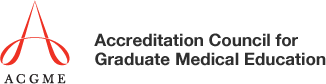 Data to Convey in Handoffs
Antonoff  MB et al.  Am J Surg 2012 Sep 6.  [Epub ahead of print]
Sample Template for Handoffs:“SBAR”
Originally developed in the U.S. military, adapted for healthcare
Most commonly cited handoff tool
Endorsed by the WHO
Riesenberg LA et al.  Am J Med Qual 24:196–204, 2009
Handoffs in Neurosurgery
Specific challenges in neurosurgery handoffs
Severity and acuity of illness
Risks associated with lumbar and external ventricular drains
Management of elevated ICP
Indications for surgery vs conservative management
Importance of serial neurological exams
Many others
Significant opportunity for improvements in neurosurgery handoffs
Babu et al.  PLoS ONE, 2012
Survey of 449/795 residents
98 programs
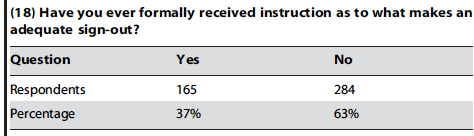 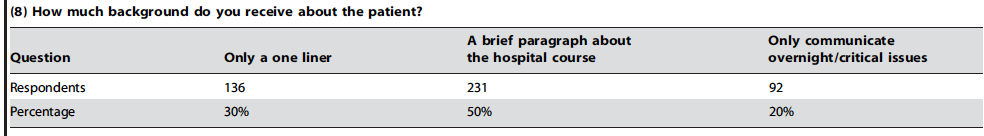 Sample Template for NSG Handoffs:The “SAAFE” Checklist
Fallah A et al.  World Neurosurg 2012 Jan 16 [Epub ahead of print]
Tools for Use in Handoffs
Presently, >25 mnemonics exist for use as handoff tools
May not be “one size fits all”

Jorm et al.  Med J Aust, 2009 asserts that the best handoff tool is created through “flexible standardization” and contains:
Minimum core clinical content
Customization based on local/institutional needs
Specialty-specific content
Sample Handoff Form from Washington University
Electronic Form:
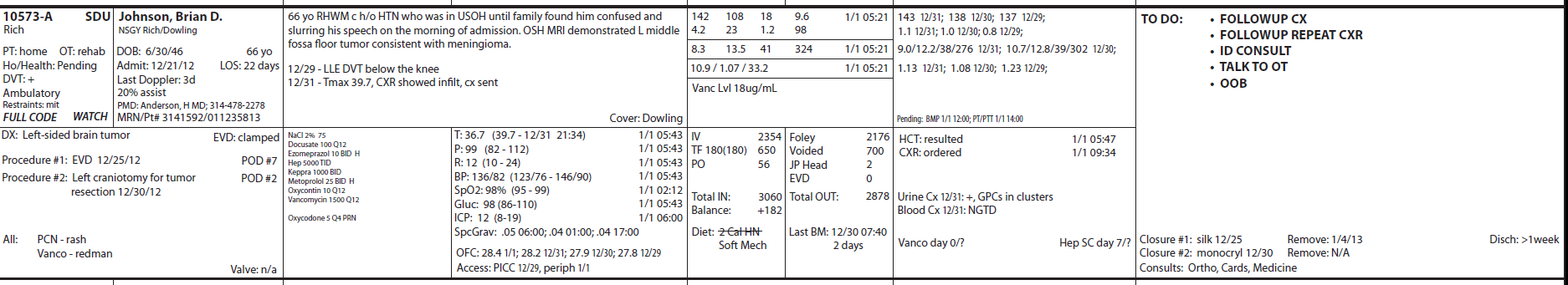 Rounding List:
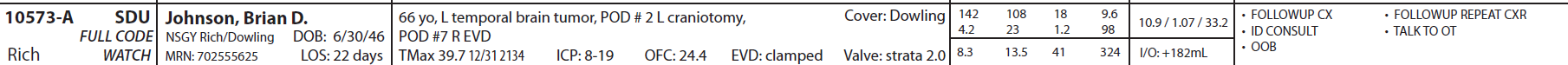 (Data auto-populates from EMR)
Summary
Transfer content and professional responsibility
Communication strategies
Face-to-face
Prioritize time on the sickest patients
Ask questions
“Read-back” to increase memory
Verbal content with specific contingency plans
Comprehensive, updated written content
Tasks to be completed
Standardize the handoff format!